Fecal 
Sludge Management
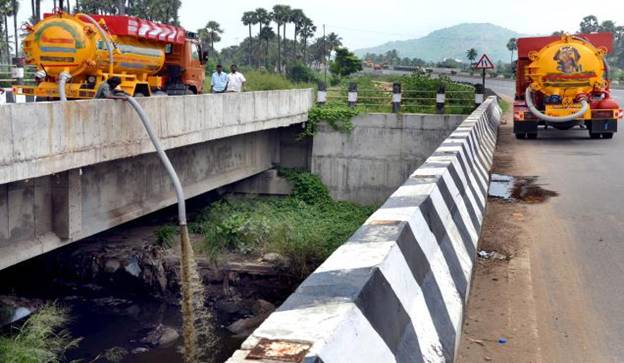 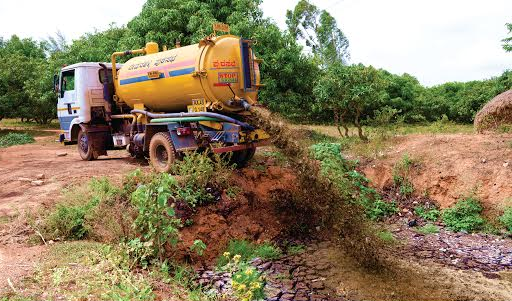 Policy Goals of Sanitation
Advantage & Disadvantage of Toilets & Pits
Public Health    : Especially Children   
Environment     : Especially lakes
Inconvenience  : Visual and smell 
Safety 	      : Especially for women 	

Toilet (without  treatment) addresses successfully the last two problems but unintentionally increases the first two 
Problem of sanitation does not end, but starts after building toilets + urbanization
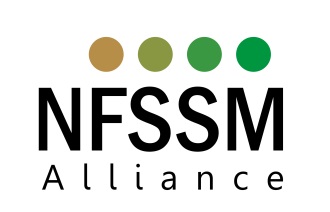 2
FSM
By 2020, 70% of urban toilets will have on-site storage (tanks, pits)
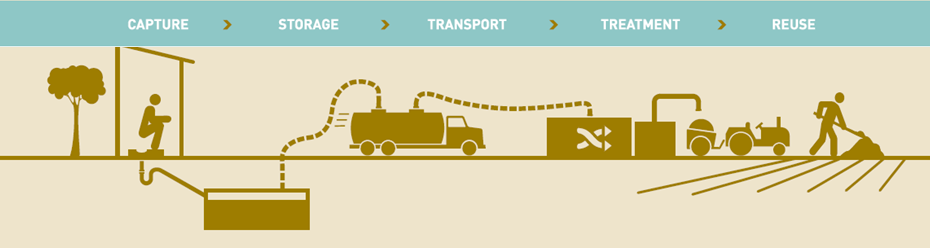 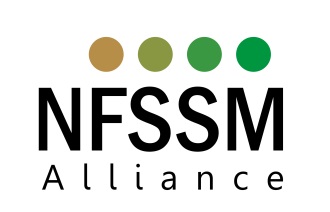 3
Overview of Characteristics
FS is almost 100x more polluting than Sewage:







Characteristics vary widely based on location, season and type of containment tank
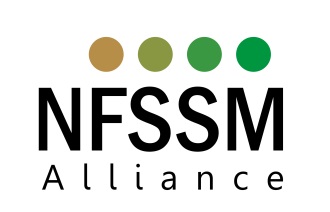 A solution - FSTP plant, Devanahalli
6 KLD – 615 sqm – 60 lakhs – 4.5 lakhs
5
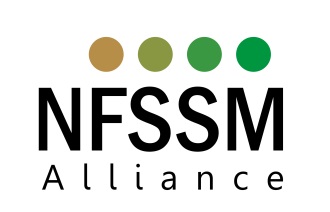 FSTP Devanahalli
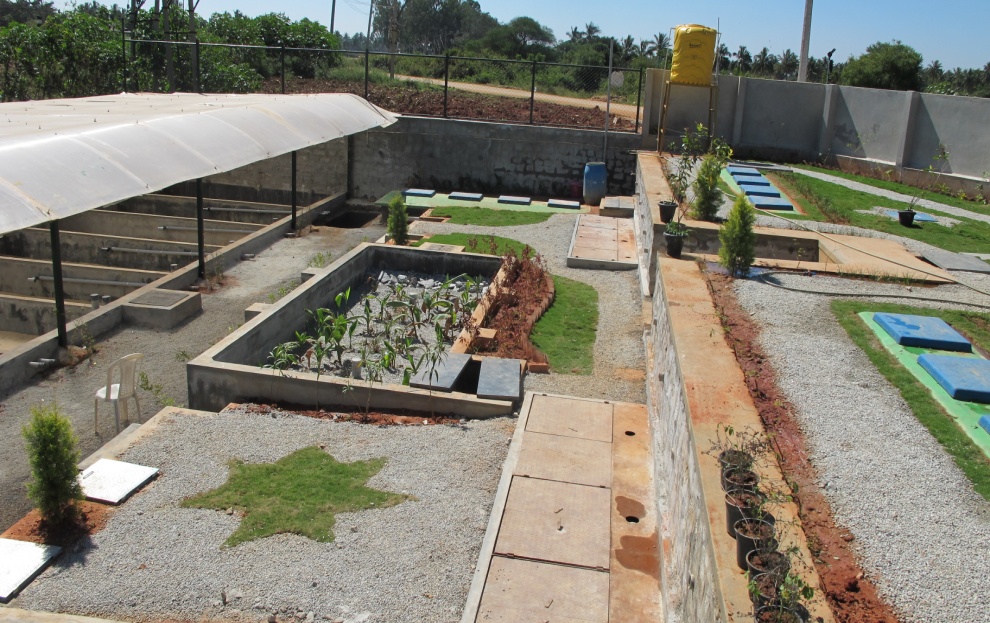 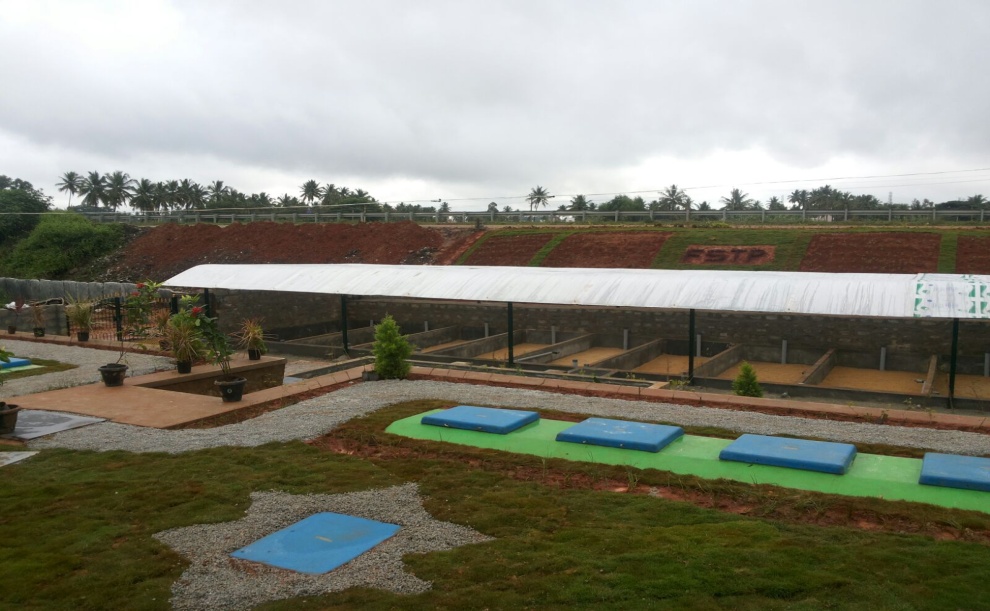 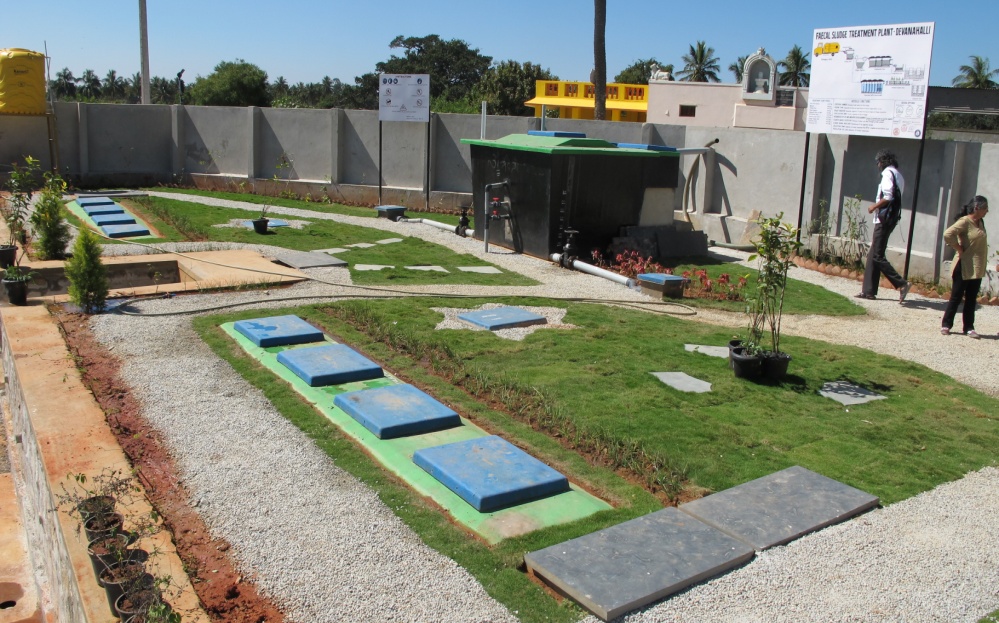 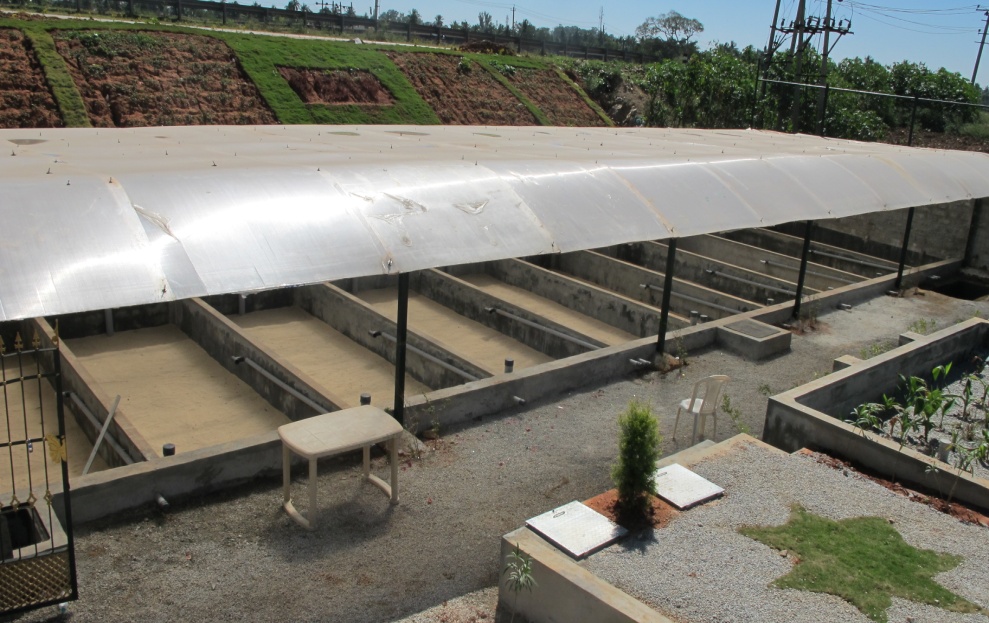 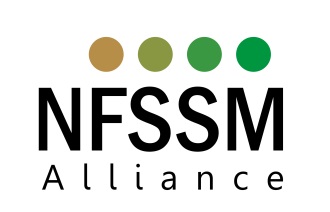 Financial Overview
Quick, Reliable 
Implementation
Affordable
CapEx
Low 
OpEx
< 1 year

No complex failure modes
20x
Cheaper than UGD
(< Rs 500 per capita)

Pop. 100,000 = Rs 5Cr.
Rs 2.50 / capita / month

Pop. 100,000 = Rs 30 Lacs / year
User fee - desludging
Sale of sludge
Tipping Fees
ULB Budget
Water / Property Tax
Govt. Funds
PPP
Over time, can become self-sustaining for ULB
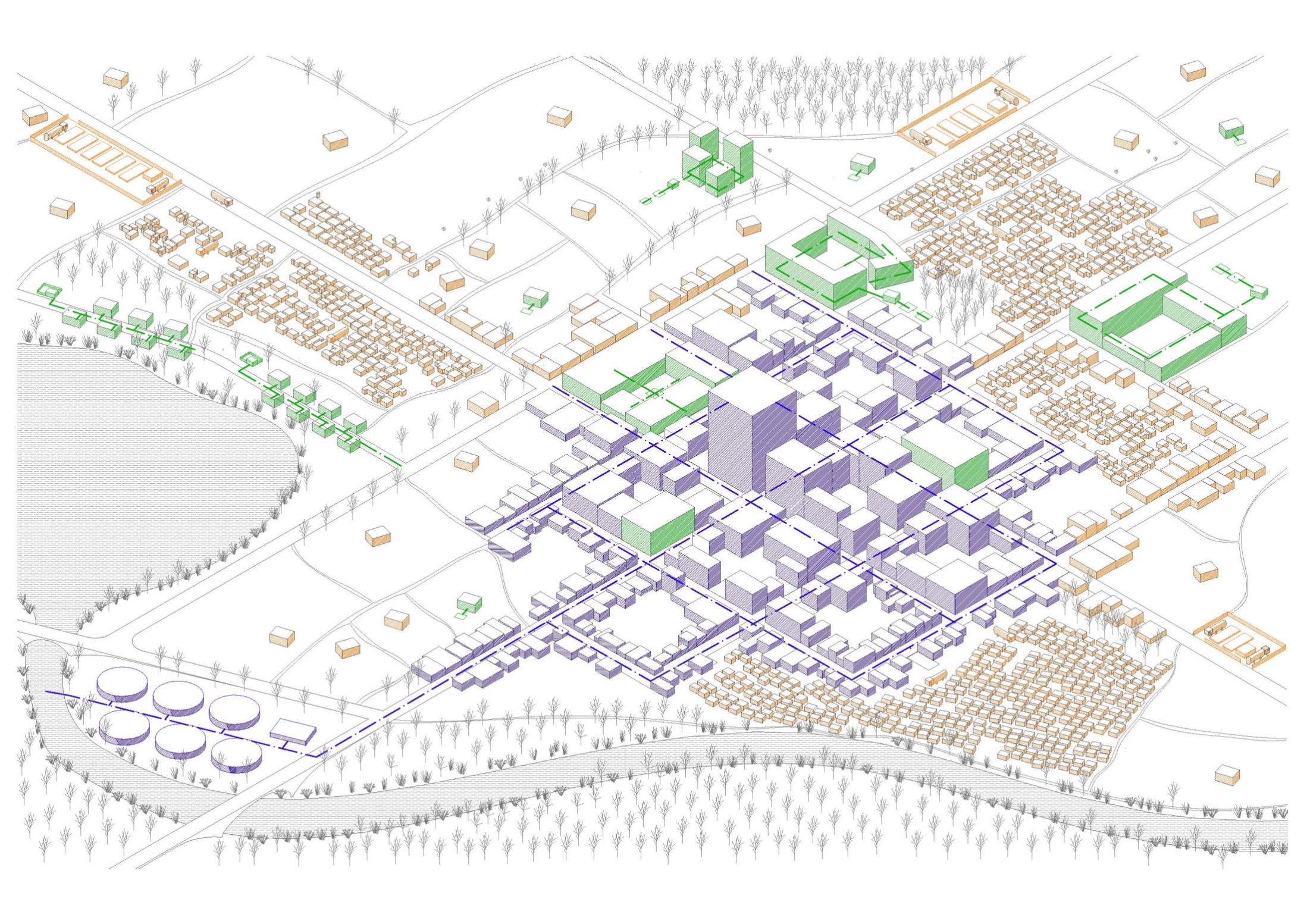 Wastewater Infrastructure
7,000 towns with 400 Million people (600Mn by 2030)
All cities need combination of approaches to solve challenge:
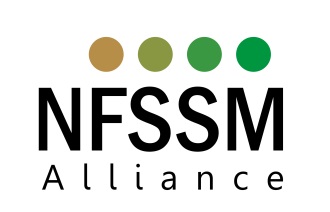 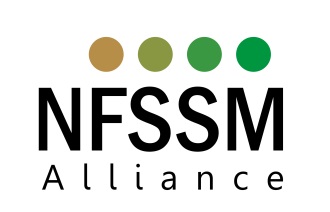 FSM so far …
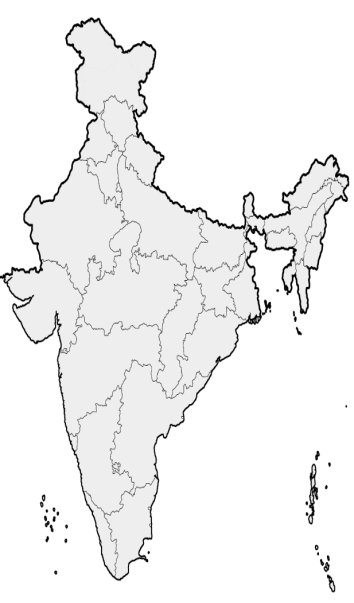 J&K: Leh; Srinagar; Jammu
UP: Jhansi, Unnao, FSM TSU
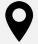 RJ: State policy; 100 towns FSM
JH: 6 AMRUT cities; FSM statewide
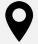 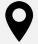 MH: CSR for FSM; Technology validation for FSM scale-up
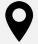 Orissa: 9 AMRUT cities; FSM PMU for scaling up
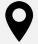 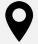 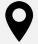 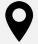 AP & TL: 76 + 70 ULBs for FSM tendered
KA: FSM under AMRUT; 50 towns budgeted for in 2018;
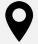 TN: Pioneer in FSM in the country; Large scale FSM intervention in progress
10
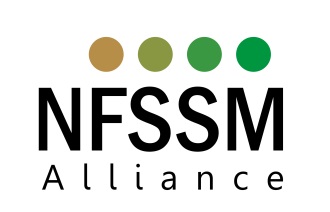 Question 1
If we can spend enormous social and political capital to become ODF

Why not 
the same effort on preventing unsafe disposal of FS?
11
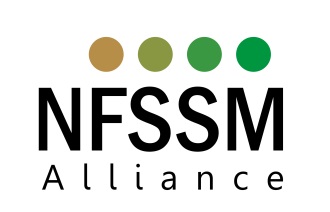 Question 2
If we truly want to eradicate
Manual Scavenging

Why not 
invest more in dignified ways of emptying pits/tanks?
12
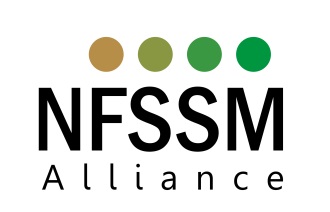 Question 3
If we truly believe in social and economic equity

Why not 
invest more in FSM – provide basic sanitation for all, quickly?
13
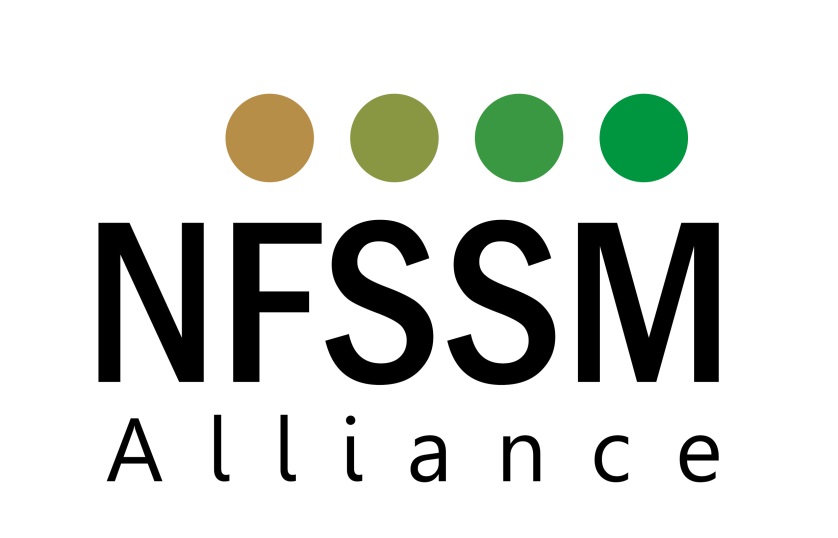 Thank You
14